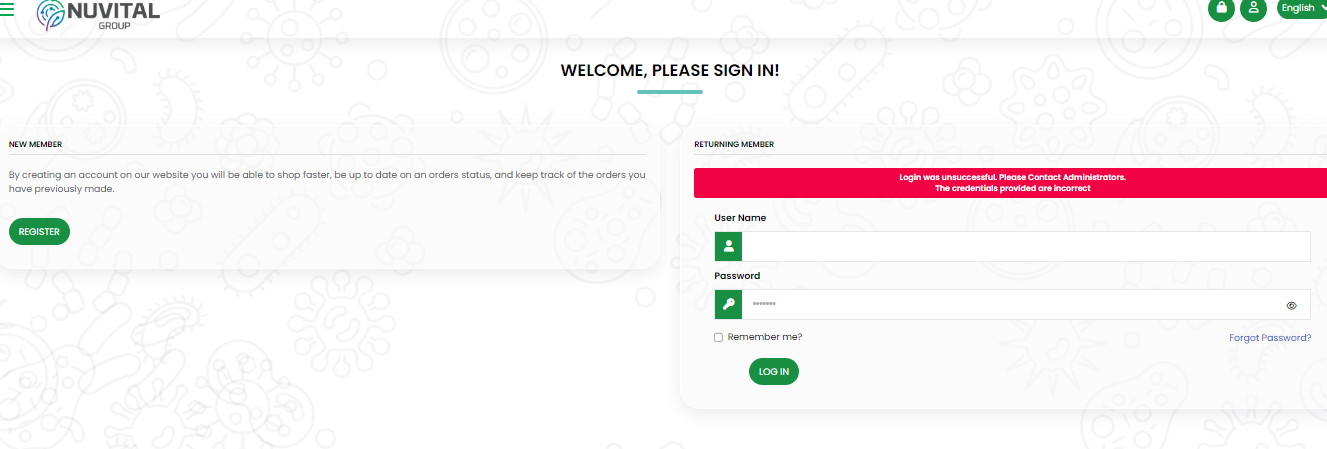 홈페이지 우측 상단에 자물쇠 아이콘을
클릭한 뒤 로그인 해줍니다.
NUV- 로 시작하는 아이디
비밀번호
Click!
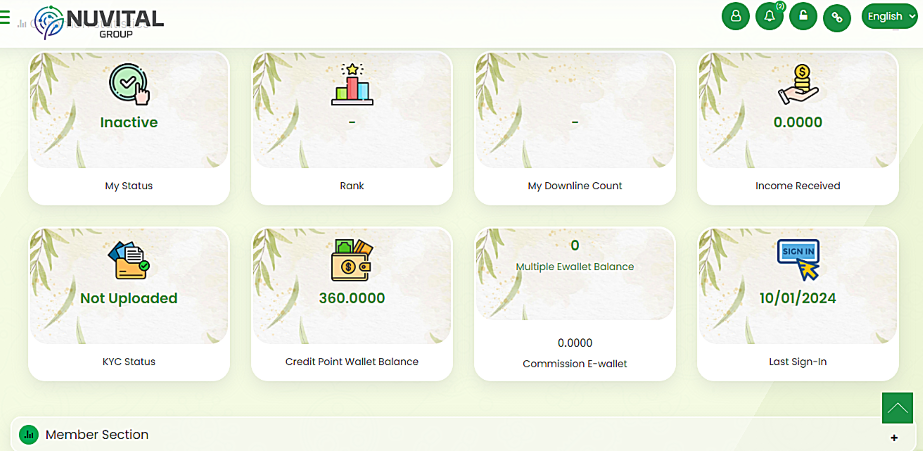 제품 패키지 구매 전,
계정 활성화 상태 확인해주세요.
오토쉽 및 밸류팩 구매 전, 
보유하고 있는 크레딧 포인트를 먼저 확인해 주세요!!
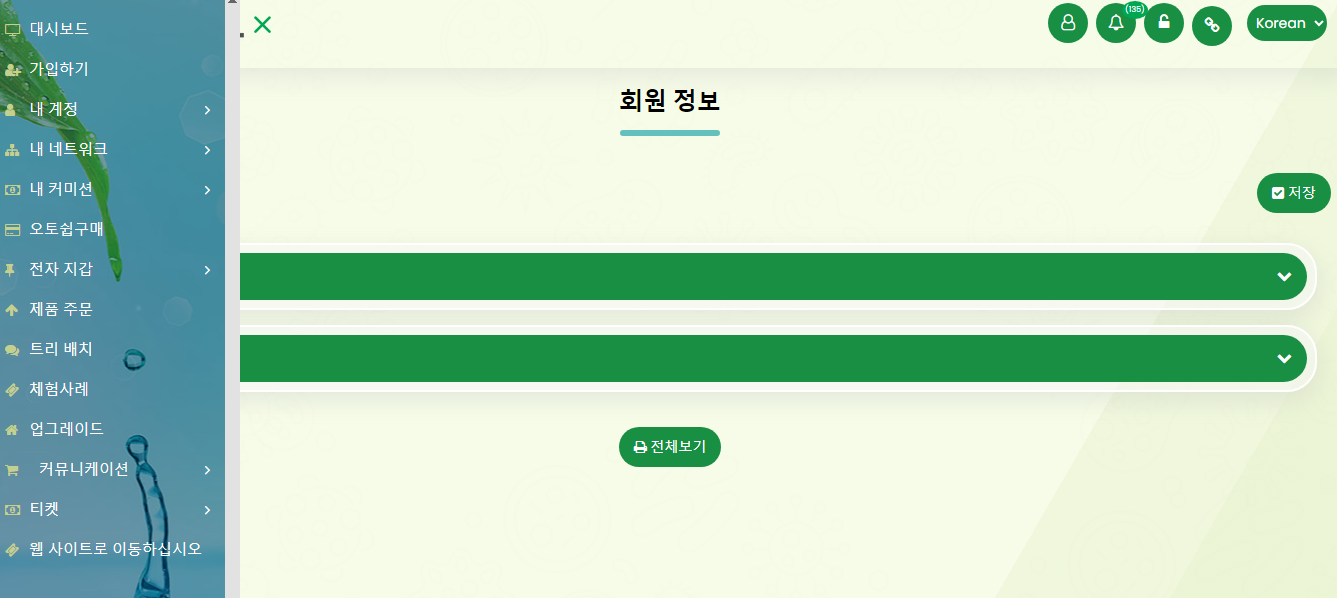 대시보드 카테고리에서 제품 주문을 클릭해주세요.
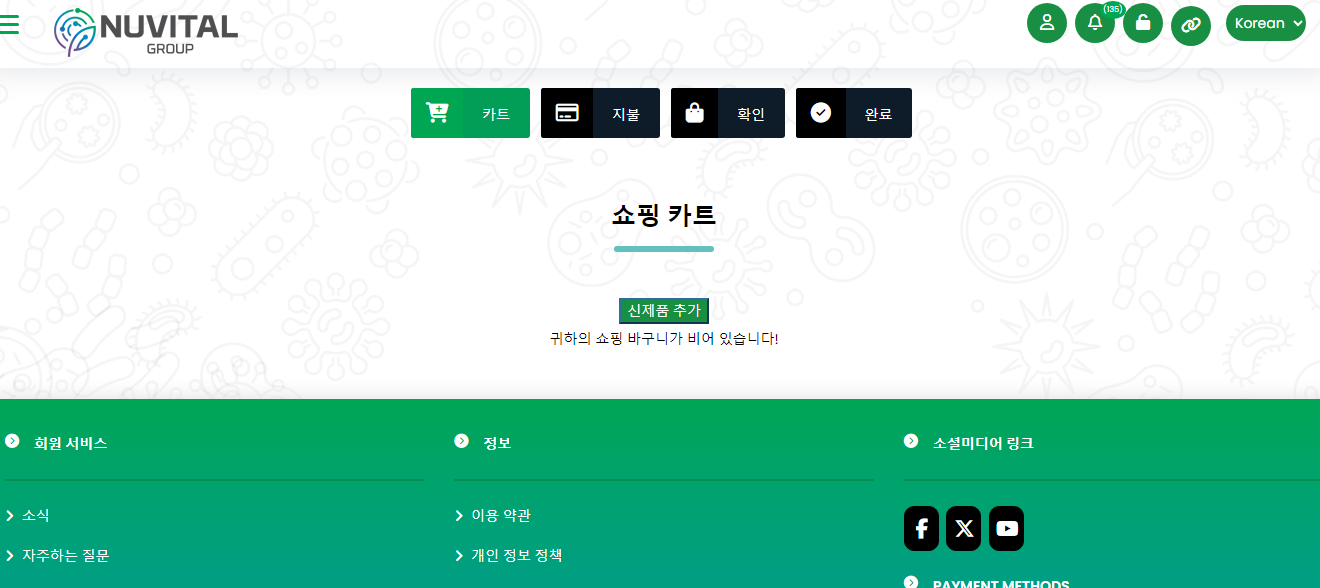 제품 주문 카테고리 클릭 시 쇼핑 카트 창이 뜹니다.
구매하고자 하는 
제품 선택을 위해
신제품 추가 버튼을 
눌러줍니다.
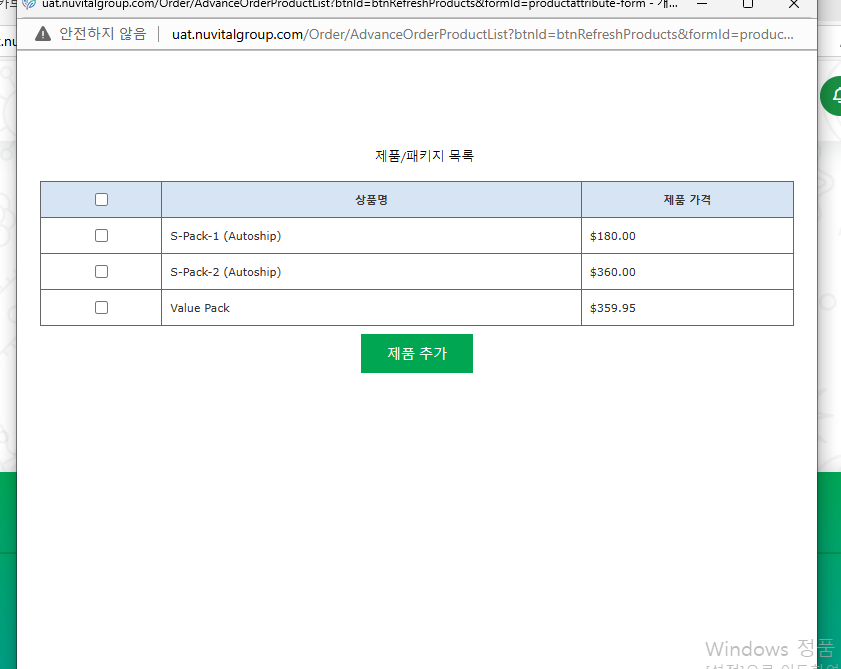 제품패키지 목록 팝업창이 자동으로 생성됩니다.
구매 하고자하는 해당 패키지를 선택해주세요.
패키지 선택 후 제품 추가 
버튼을 클릭해주세요.
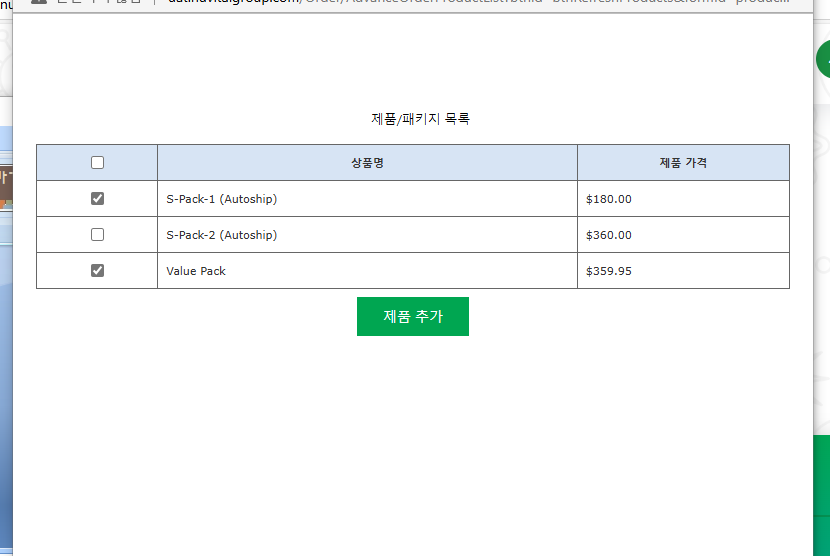 단일 패키지 또는 복수 구매 (오토쉽 & 밸류팩) 또한 해당 팝업창에서 중복 선택 가능합니다.
※ 패키지 복수 구매시 꼭 한 주문창에서 선택하여 결제진행 부탁드립니다.
배송비는 (단일, 복수 패키지 무관) 매 주문건에 대해 각각 부과됩니다.

직접 결제하신 금액 (배송비 포함) 절대 환불되지 않습니다.
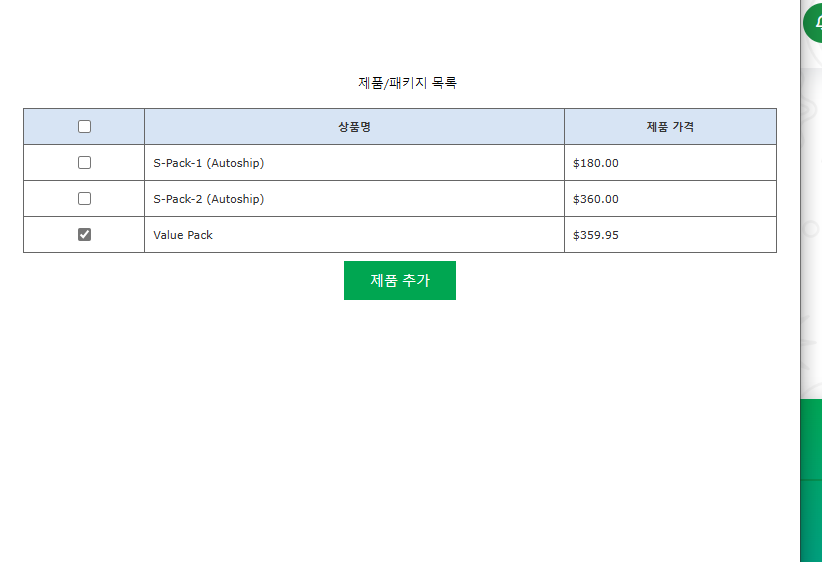 ※ 단, 오토쉽이 활성화 되지 않은 상태에서는 
  (오토쉽을 구매하지 않은 상태) 밸류팩 구매는 불가.
  
   해당 상태에서 밸류팩 단일 선택시,
   제품 추가버튼을 클릭하셔도 다음 페이지로 넘어가지 않는 점    
   유의 부탁드립니다!
다른 패키지 추가를 원하시면  
신제품 추가 버튼을 클릭해줍니다.
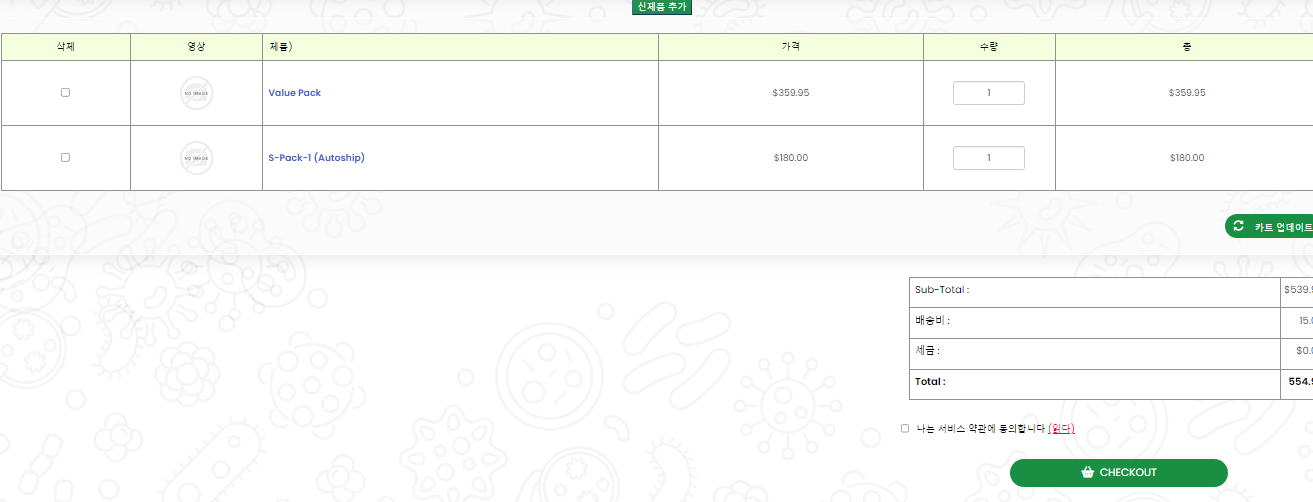 카트에 추가 된 패키지에 해당하는 
가격, 배송비, 세금 및 총 결제금액이 
자동으로 책정됩니다.
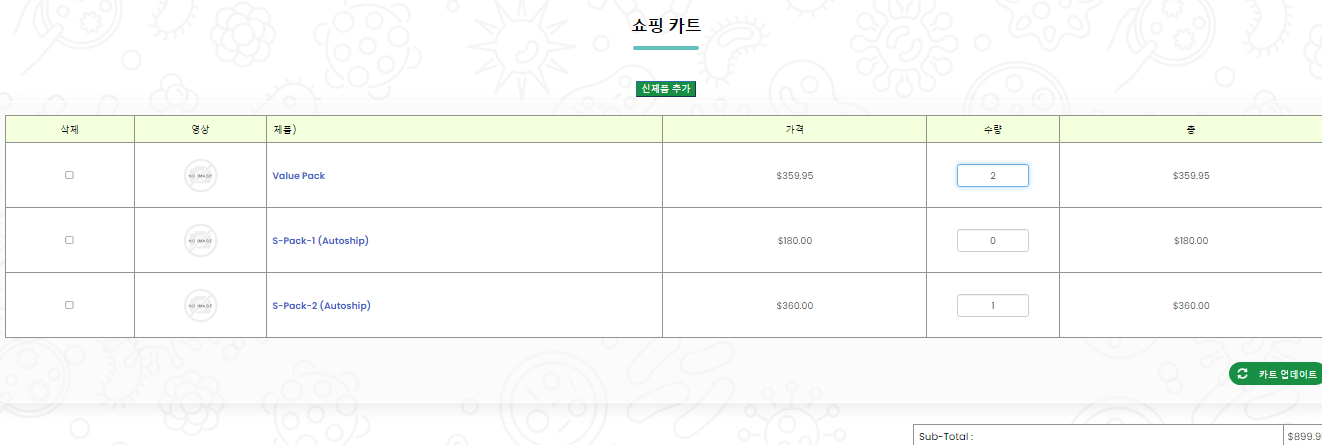 신제품 추가를 클릭하시면
자동으로 패키지 목록 
팝업창이 생성됩니다.
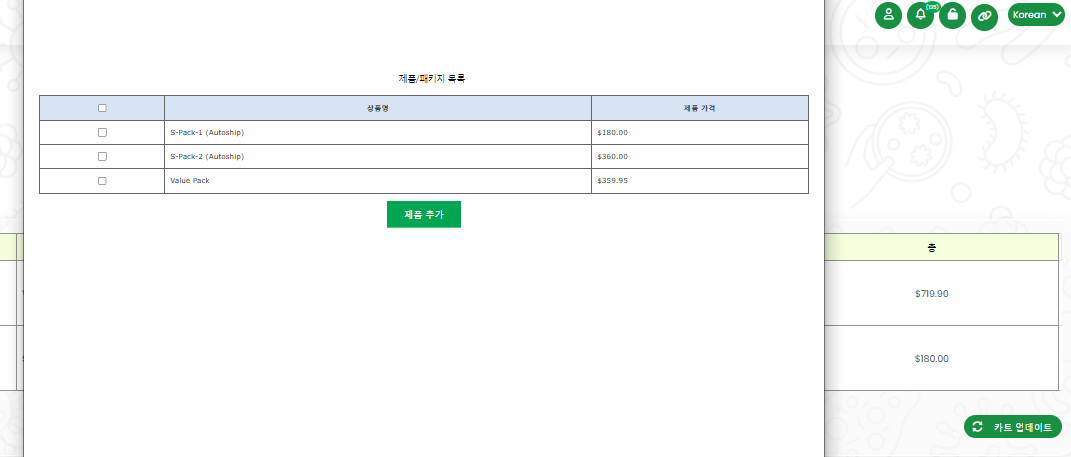 추가 하실 패키지 선택 후 제품 추가 버튼을 
클릭하시면 선택 패키지가 카트에 추가됩니다.
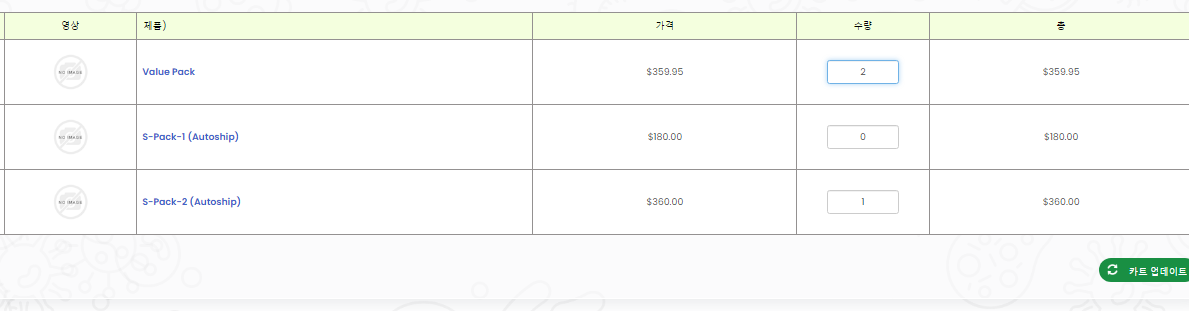 동일 패키지 추가를 원하시면 
구매 하고자 하는 총 수량을 입력하신 후 
카트 업데이트를 클릭해줍니다.
2
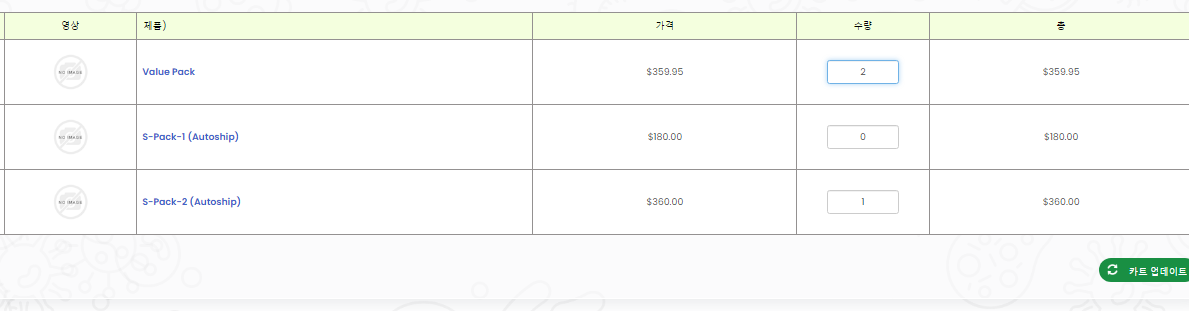 0
카트에 담긴 패키지 삭제를 원하시면
수량에 숫자 0 을 입력하신 후 
카트 업데이트를 클릭해줍니다.
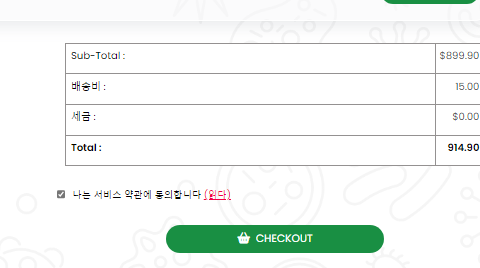 결제를 하시기 전에
총 결제 금액을 확인! 또 확인!!
약관에 동의 체크를 해줍니다.
체크아웃 버튼을 눌러주세요.
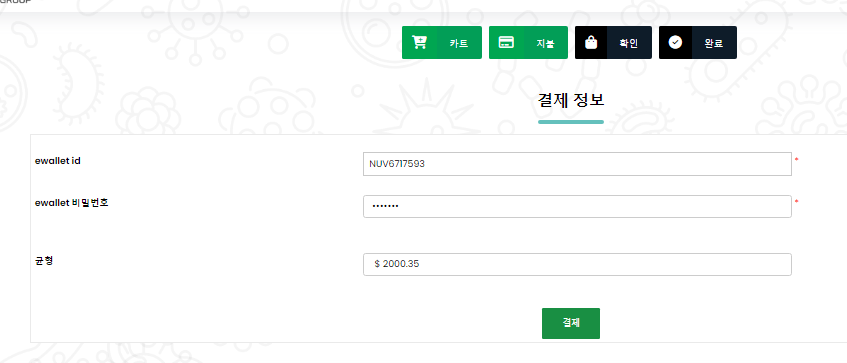 Ewallet 비밀번호
ewallet 비밀번호를 입력하시면 보유 크레딧 잔액이 자동으로 입력됩니다.
결제버튼을 눌러
주문을 완료합니다.
보유하신 credit 결제 금액보다 부족할 시 결제 불가한 점 유의해주세요!
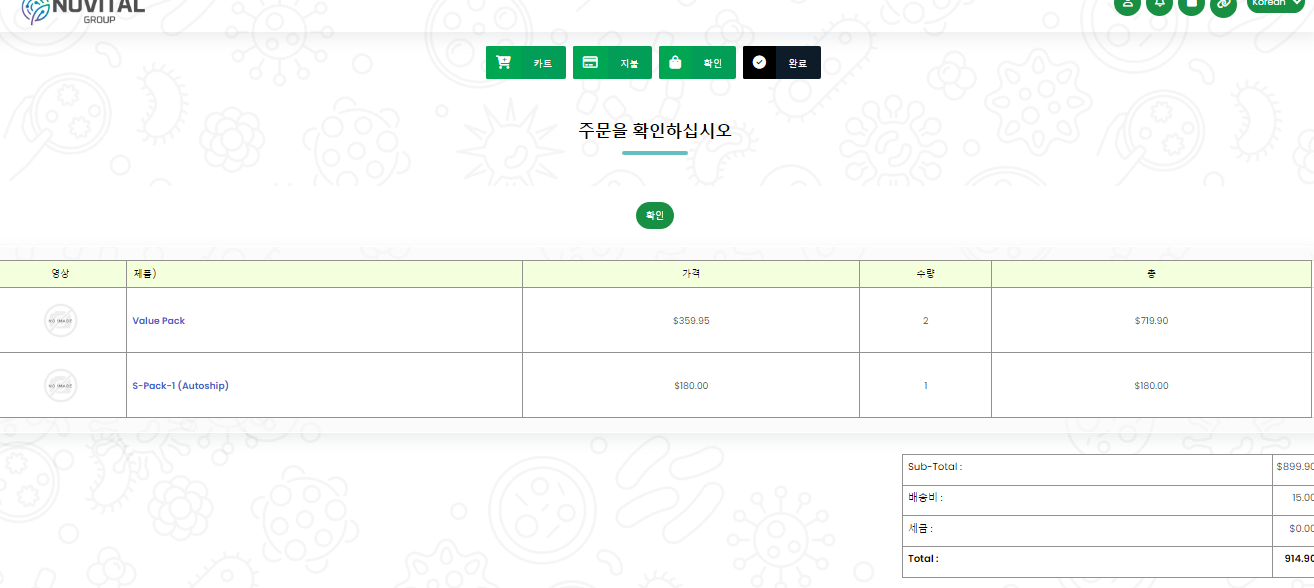 결제 진행 될 제품 패키지 및 금액 확인 후 
확인 버튼을 눌러주시면 
최종적으로 주문이 완료됩니다.
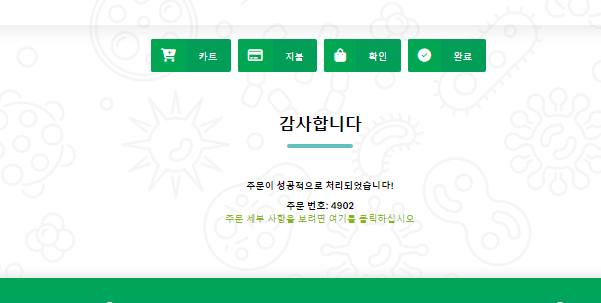 주문 완료. 감사합니다 문구와 
하단에 주문 번호가 뜹니다.
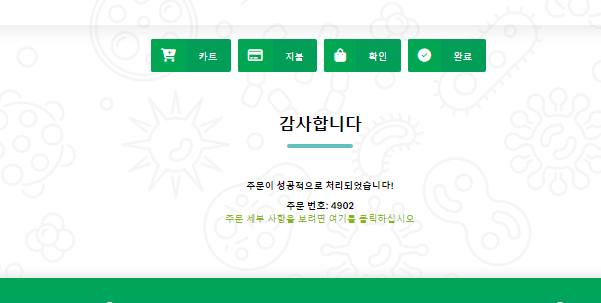 초록색 문구를 클릭하시면 주문하신 세부 내역 확인이 가능합니다.
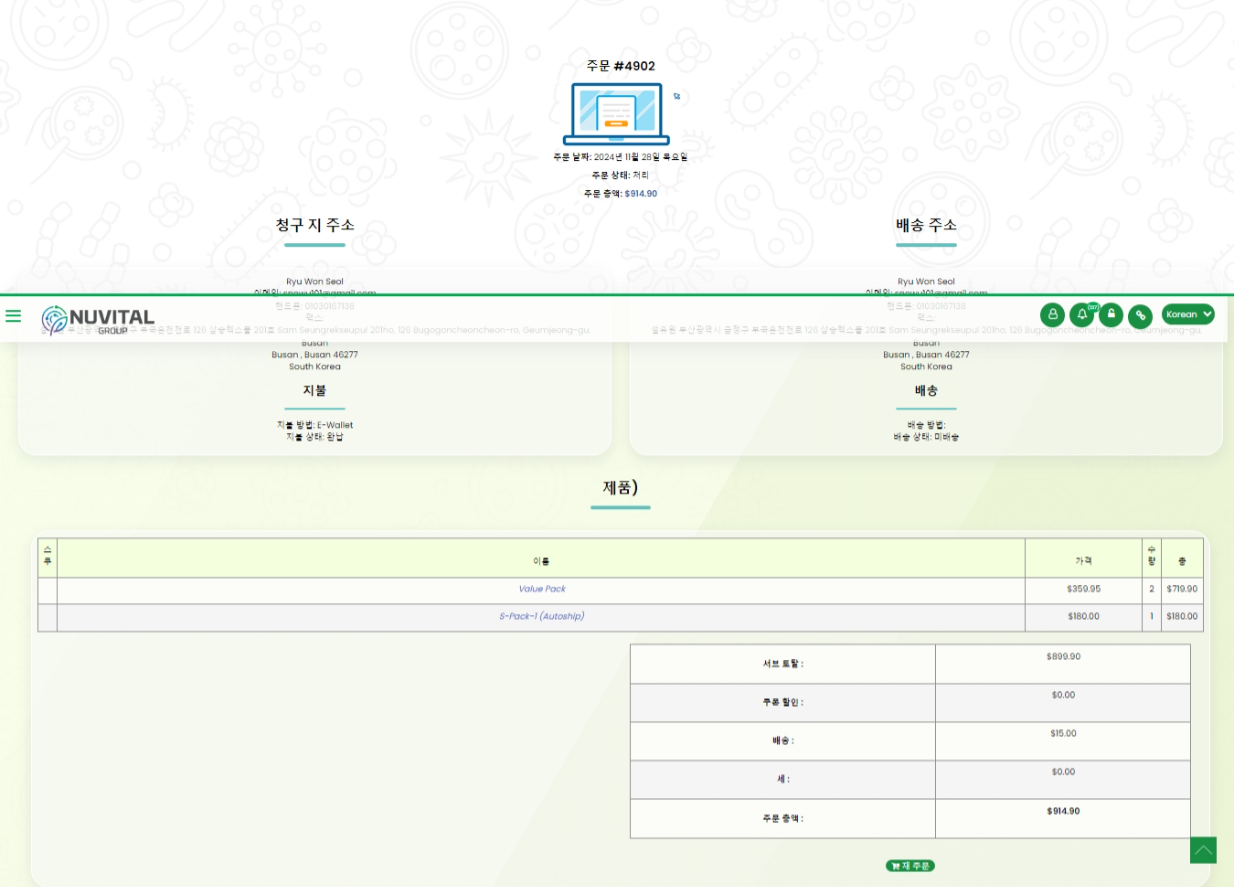 완료된 주문 건에 대한 
배송주소, 주문 제품 및 
결제금액 등
상세내역 창이 뜹니다.